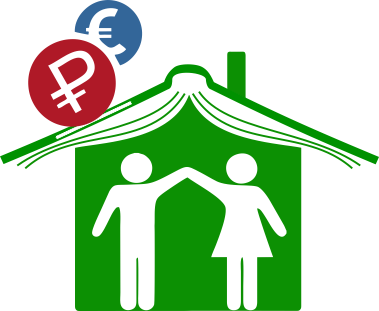 Игра



«Знатоки 
Финансовой грамотности»
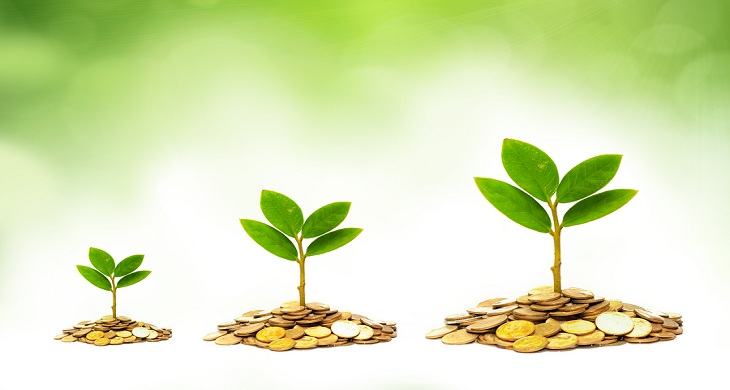 Дорогие друзья!
Для игры «Знатоки финансовой грамотности» объединитесь   в команды. 

Каждая команда по очереди выбирает рубрику 
и «цену» вопроса. 
Нажав на цену вопроса, вы увидите вопрос. 
Если команда не ответит на данный вопрос, то ход переходит к той команде, которая первой поднимет руку.

Чтобы вернуться на игровое поле, 
нажмите на значок                

В  игре вы Проверите  свои знания, 
узнаете  новые  интересные факты!


Успехов вам!
Знатоки   финансовой   грамотности
10
20
30
40
Экономические загадки

История денег

Ребусы

Валюта

Экономические задачи
50
10
20
30
40
50
10
20
30
40
50
10
20
30
40
50
10
20
30
40
50
10
Это — средство обращения, Это — средство накопления. Средство стоимости также, Также  средство  платежа.
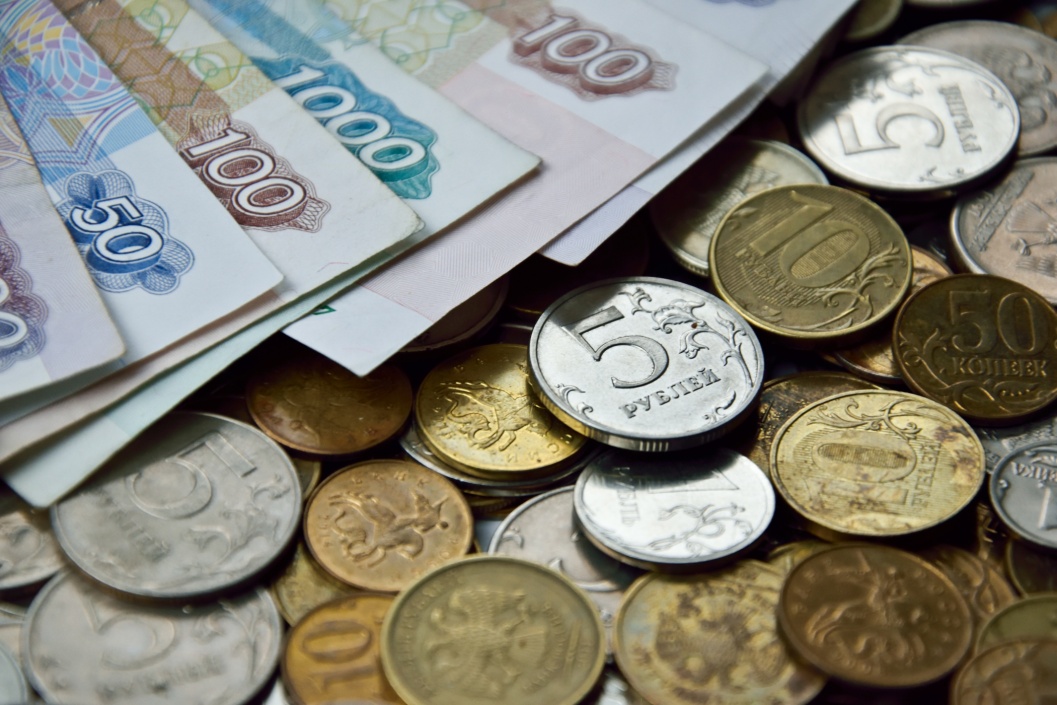 20
Без меня нет и рубля, Хоть и маленькая я. Наберёшь меня сто штук — Вот и рубль, милый друг.
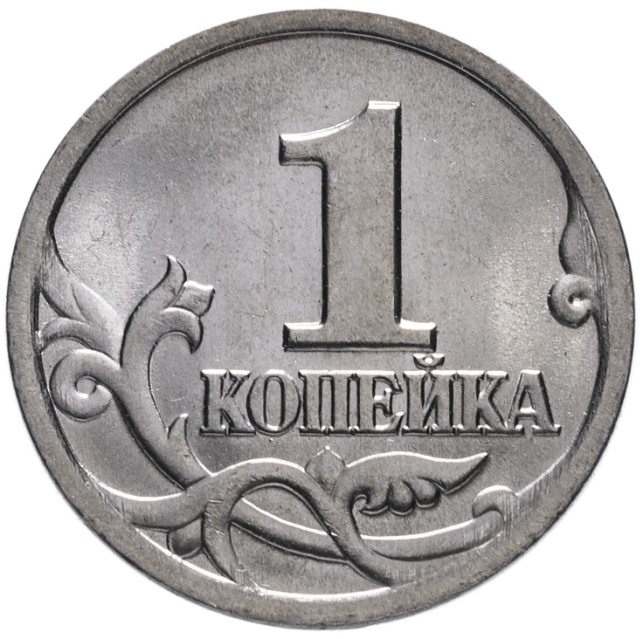 30
Кто меня сделал — не сказывает, Кто меня не знает — принимает, А кто знает — на двор не пускает.
Фальшивые деньги
40
Дядя Коля — нумизмат. Значит, каждый экспонат, Я скажу вам по секрету, Называется …
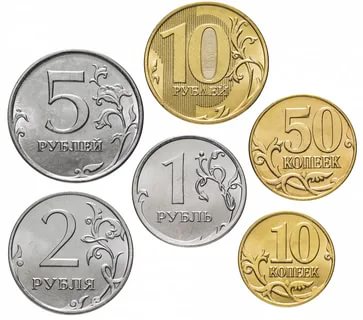 50
За границей у меня Есть фартовая родня. Он и стоит подороже И мощней пока. И что же? Подрасту и сил прибавлю, Родину свою прославлю. Испокон веков за мной Был народ, как за стеной.
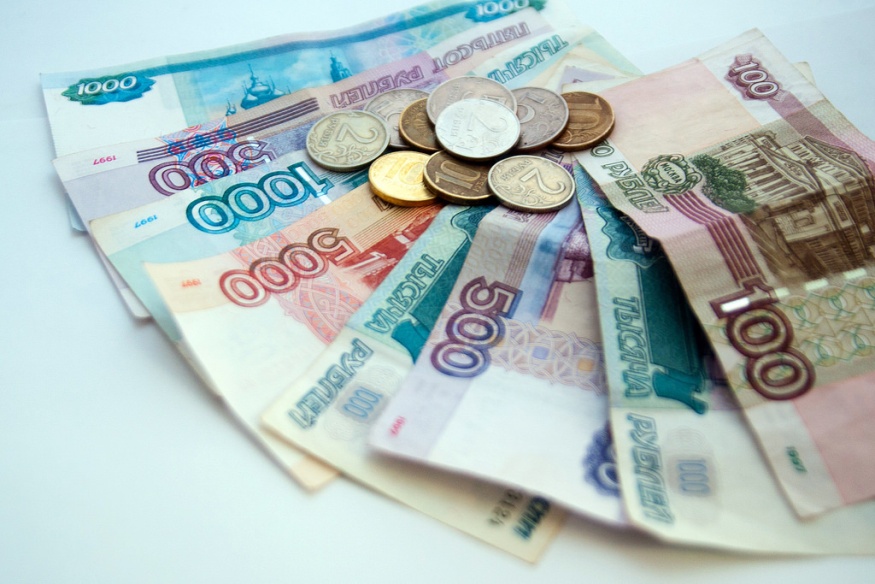 10
Где появились первые бумажные деньги?
в Китае в 10 веке
Как называется обмен одних товаров на другие?
20
Бартер
30
В древние времена, когда еще не было золотых и серебряных денег, население пользовалось «вещевыми деньгами». Что в качестве денег использовалось  на Руси?
Какая из денежных единиц Древней Руси не имела монетной формы?
40
гривна
50
Когда в России появились бумажные деньги, как они назывались?
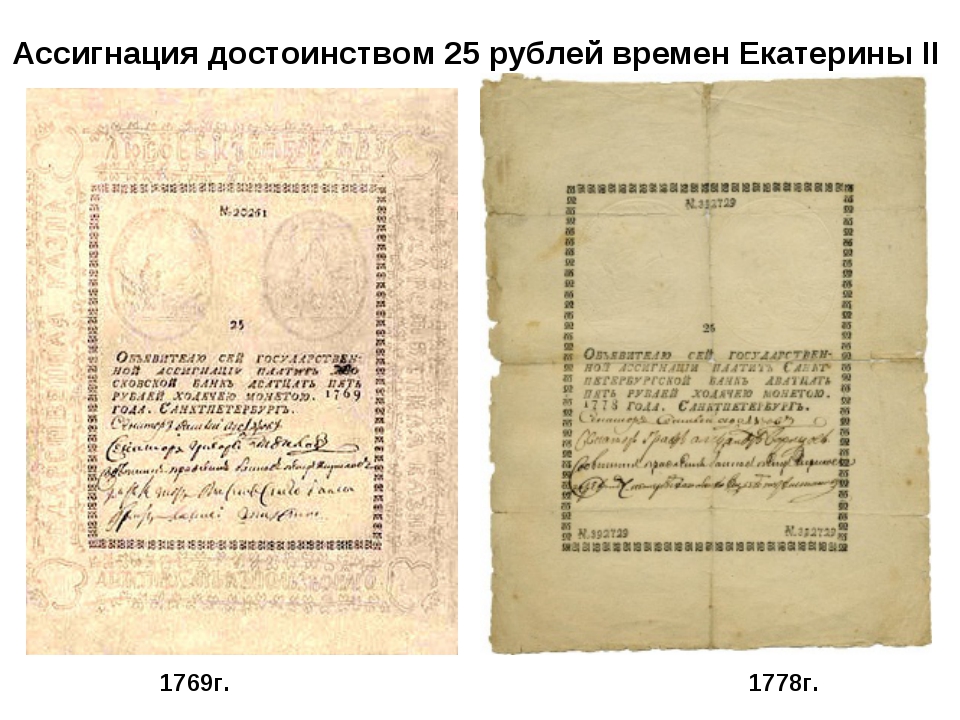 10
ДЕНЬГИ
20
БАНК
30
БАНКНОТА
40
ВАЛЮТА
50
КРЕДИТ
10
Он в Америке родился, Путешествовать пустился. С тех пор по миру гуляет, Везде цену себе знает. С ним торгуют, управляют… Как его все называют?
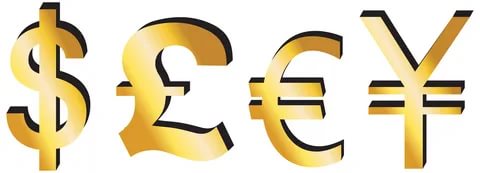 20
Доллар обставила эта валюта. Нынче иметь ее — вот это круто!
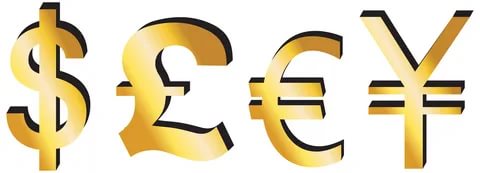 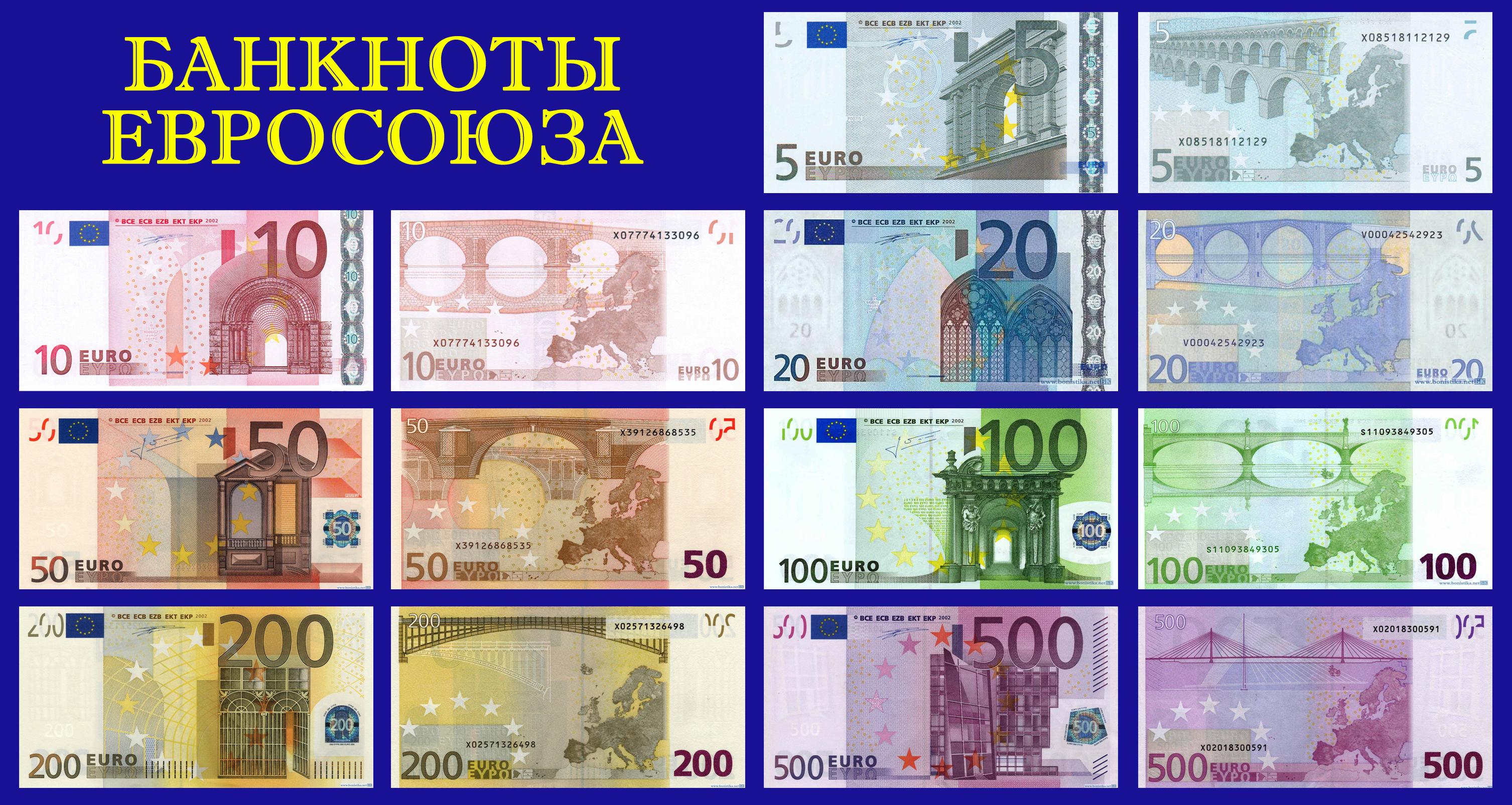 30
Что больше – 100 долларов или 100 евро?
По  данным  на 23 октября 2019 года 
курс доллара  63 рубля, курс евро – 70  руб
40
Как называется денежная единица  Китая?
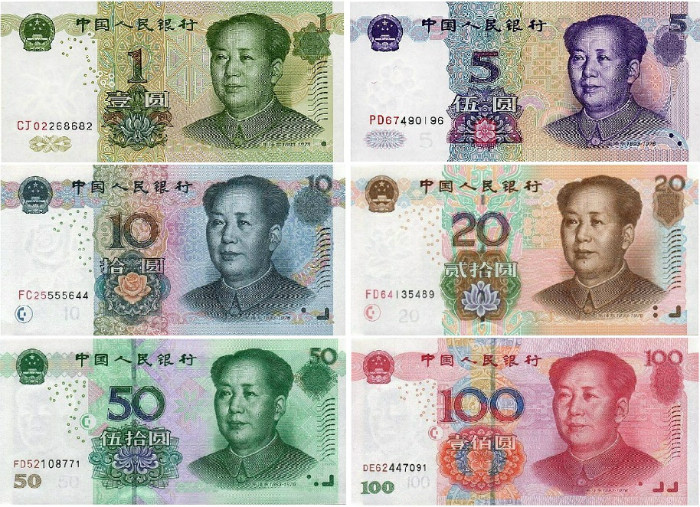 Ю А Н Ь
50
В какой европейской стране вместо евро пользуются своей валютой – фунтом стерлингов?
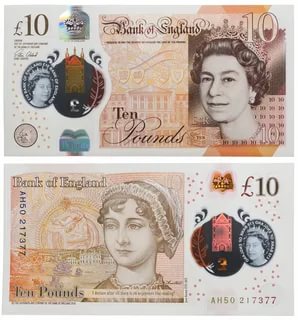 Великобритания
Рассмотри рисунок и ответь на вопрос: какую сдачу получил покупатель, расплатившийся за пакет молока, батон хлеба и бутылку кефира двумя купюрами в 100 рублей?
10
55 руб.
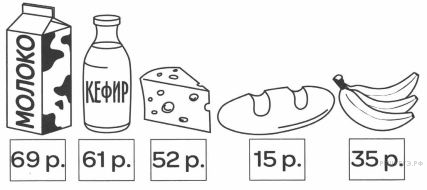 20
1 евро стоит по курсу банка 70 руб.  Сколько  евро можно получить в банке, если у семьи 56 000 руб?
56 000 : 70 = 800 евро
30
Рассмотри рисунок и ответь на вопрос: сколько рублей надо заплатить за покупку, состоящую из шести блокнотов и трёх кукол?
357 руб.
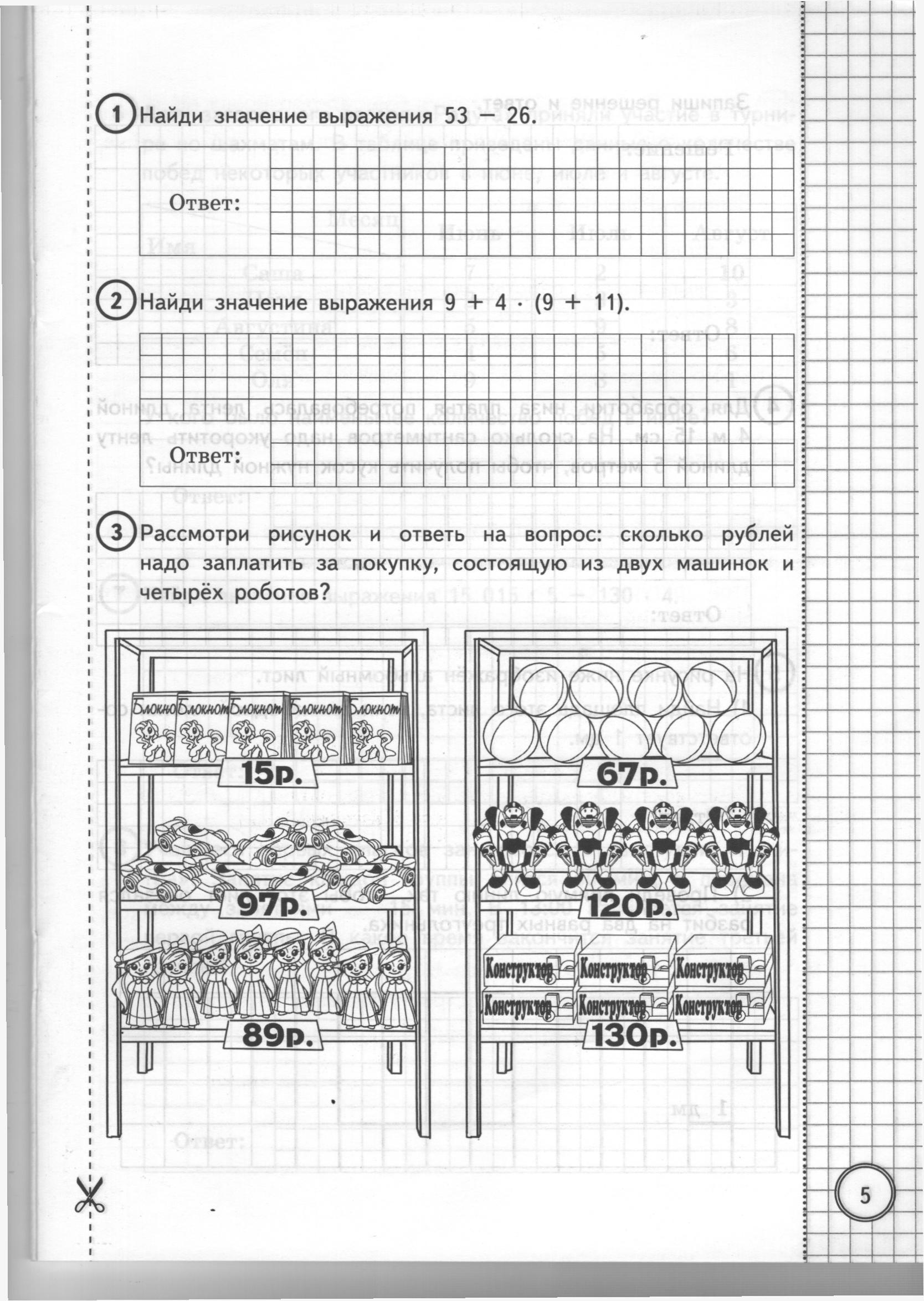 40
Телефон  стоит  9 000 руб. Сколько рублей он будет стоить после 30 % скидки в магазине?
9 000 : 100 х 30  =2700. скидка
9000 – 2700 = 6300 руб.
50
Папа взял в банке кредит 100 000 руб. Сколько денег он должен возвратить банку, если банк дал кредит под 18 %  годовых?
100 000: 100 х 18 =18000. Всего  118 000руб.
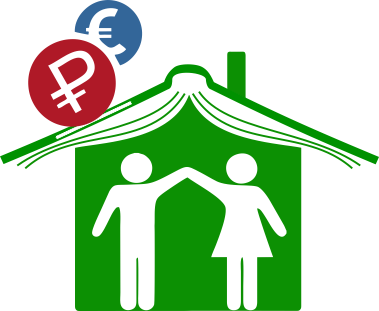 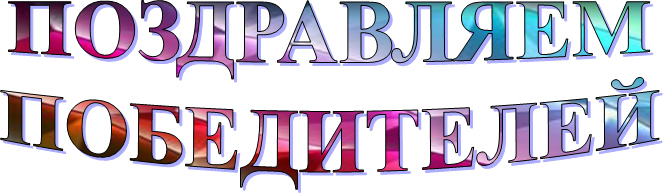 Знатоки 
Финансовой грамотности
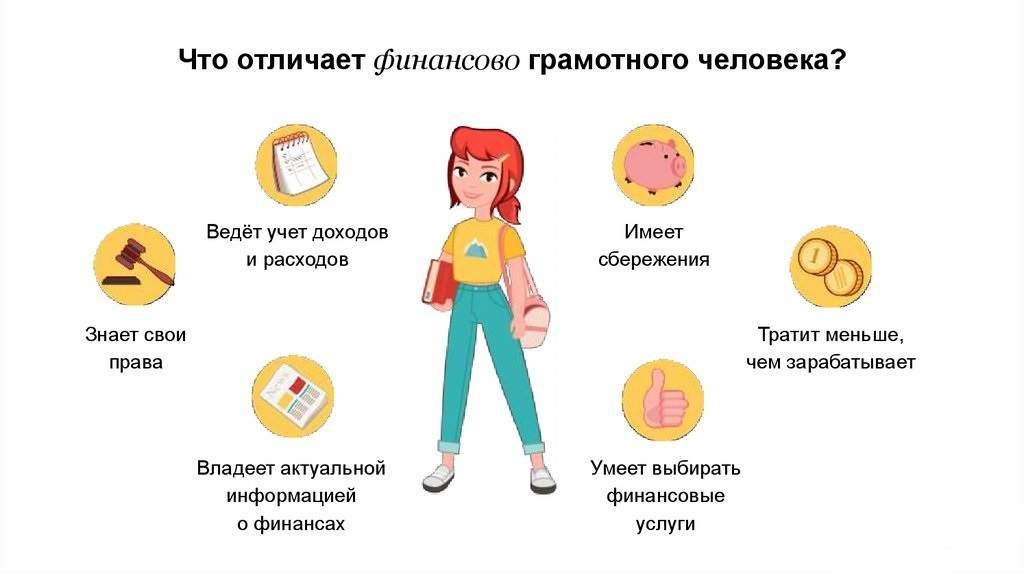 Автор игры учитель начальных классов МАОУ «Суксунская СОШ №2»  Пермского краяКитаева Ольга Павловна